Nomenclatuur
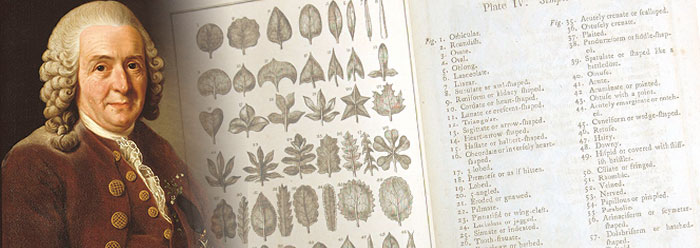 Nomenclatuur  =  naamgeving
Als er vroeger planten ontdekt werden kregen deze geen naam maar een omschrijving. Dit heet frasen. 
	 gevolg: steeds planten, steeds meer ingewikkelde omschrijvingen.

Zweedse geleerde Carolus Linnaeus zorgde voor orde: 

Nieuw systeem: Binaire nomenclatuur  (2-delige naamgeving)
   Elke plant kreeg een Latijnse naam die uit 2 delen bestaat. 
Frasen werden afgeschaft in 1753.
Boek met regels voor de naamgeving: Species Plantarum
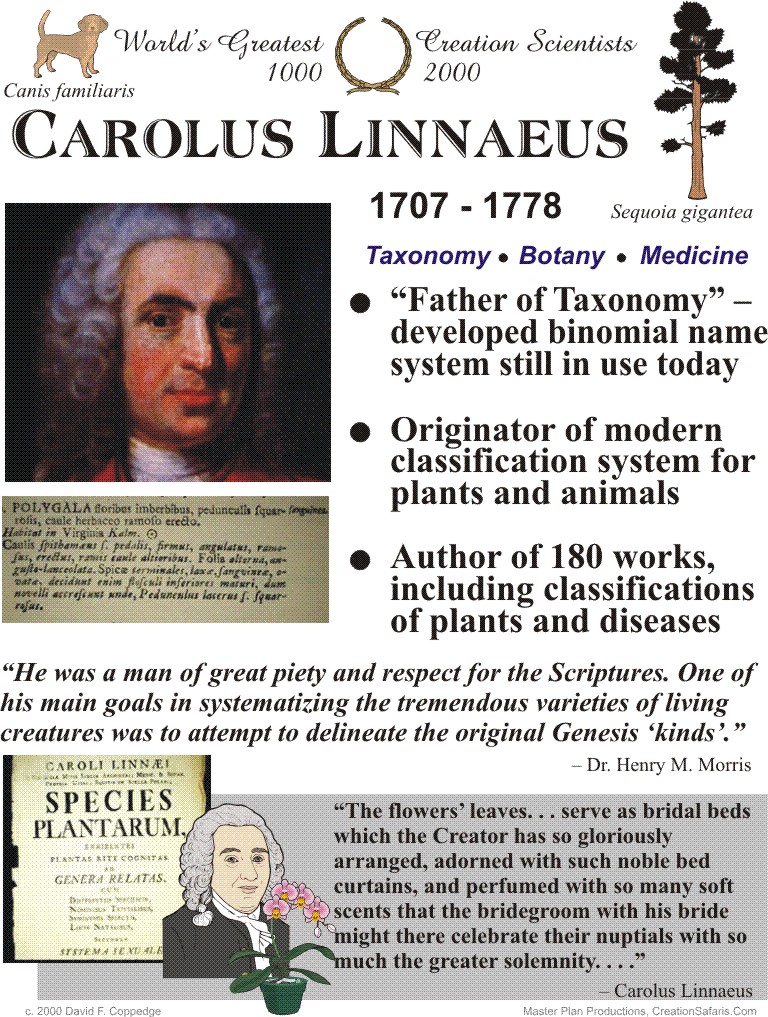 Latijnse naam = Wetenschappelijke naam:


Geslachtsnaam	soortaanduiding	    ‘Rasnaam’
Achillea 		filipendulina
Allium 		sphaerocephalon

Araucaria 		heterophylla		    ‘Gracilis’

Anthurium 		(Scherzerianum Groep)


Geslachtsnaam + soortaanduiding = soortnaam
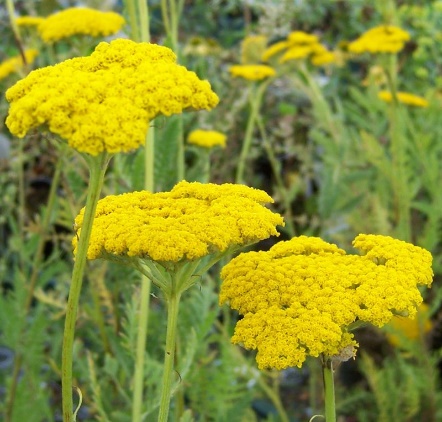 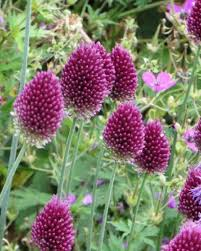 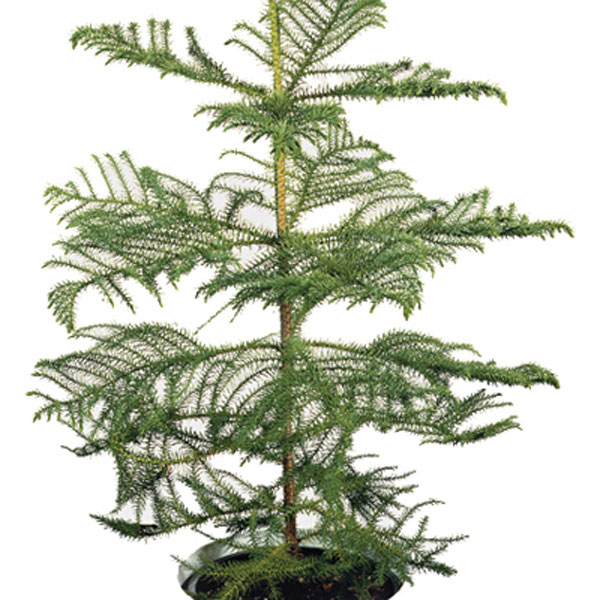 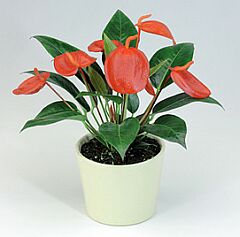 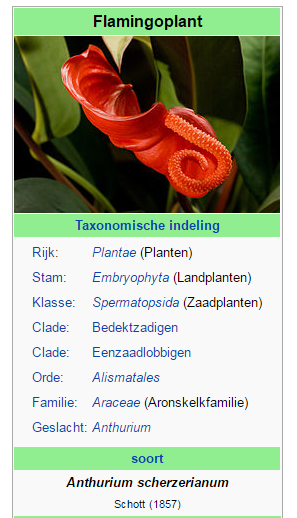 Plantenrijk ingedeeld in systeem van groot naar klein:
Klassen
Orden
Families
Geslachten
Soorten
Ondersoorten (subspecies = subsp.)
Variëteiten (in de natuur ontstaan)
Rassen (= rasnaam = cultivar (cv.) = door mensen gekweekt)
	
(Groep) = groep planten die iets afwijken van de cv. die dan als (groep) 
samengevoegd worden. Verder geen rangen.
Chrysanthemum (Indicum Groep)
*
Voordelen wetenschappelijke naam:

Uniek: Elke plant heeft zijn eigen naam.

Duidelijk: Elke plant heeft over de hele wereld dezelfde naam. 

Verwantschap: 
   Uit de naam kan verwantschap blijken (Ficus elastica, Ficus benjamina)
   Volksnamen hebben dit niet (stokroos, kerstroos, klaproos, Gelderse roos)

Dode taal: Latijn is een dode taal, verandert niet
Betekenissen:
Een groot aantal wetenschappelijke namen zegt iets over het uiterlijk van de plant. 
Het kan je helpen bij het herkennen / onthouden van de namen.

caudatus = gestaard 	Amaranthus caudatus

fasciatus = van banden voorzien 	Aechmea fasciata

variegatus = bont	Ananas comosus ‘Variegatus’

hispidus = borstelharig		Acalypha hispida

fruticosus = heesterachtig	Argyranthemum frutescens
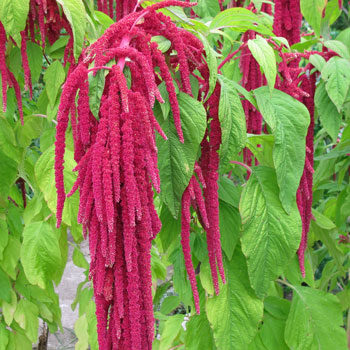 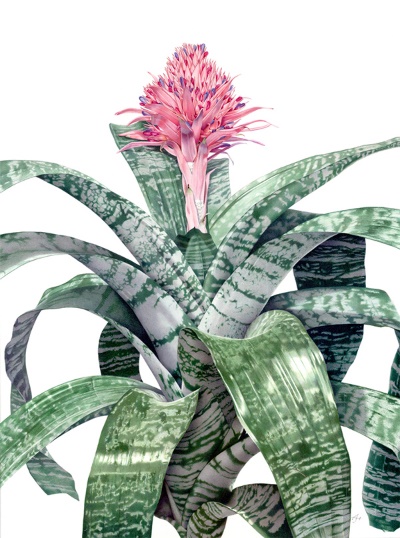 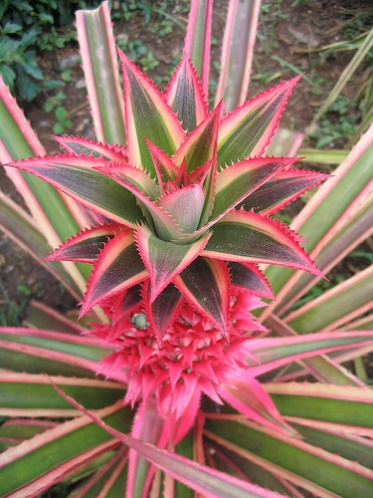 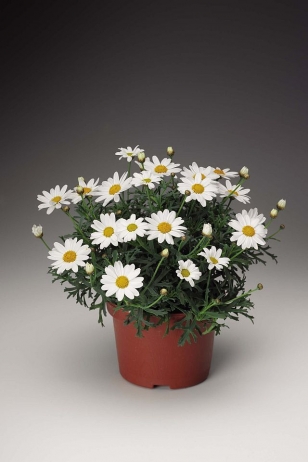 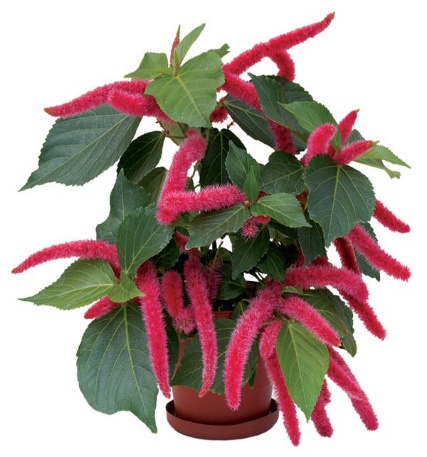 *
Uitspraak:

Er zijn vaste regels voor de uitspraak van de Latijnse namen  overal ter wereld dezelfde naam. 

Veel oefenen (eventueel als hulpmiddel fonetisch opschrijven)
*